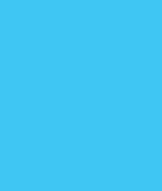 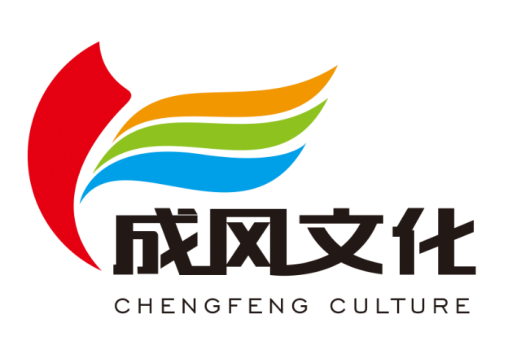 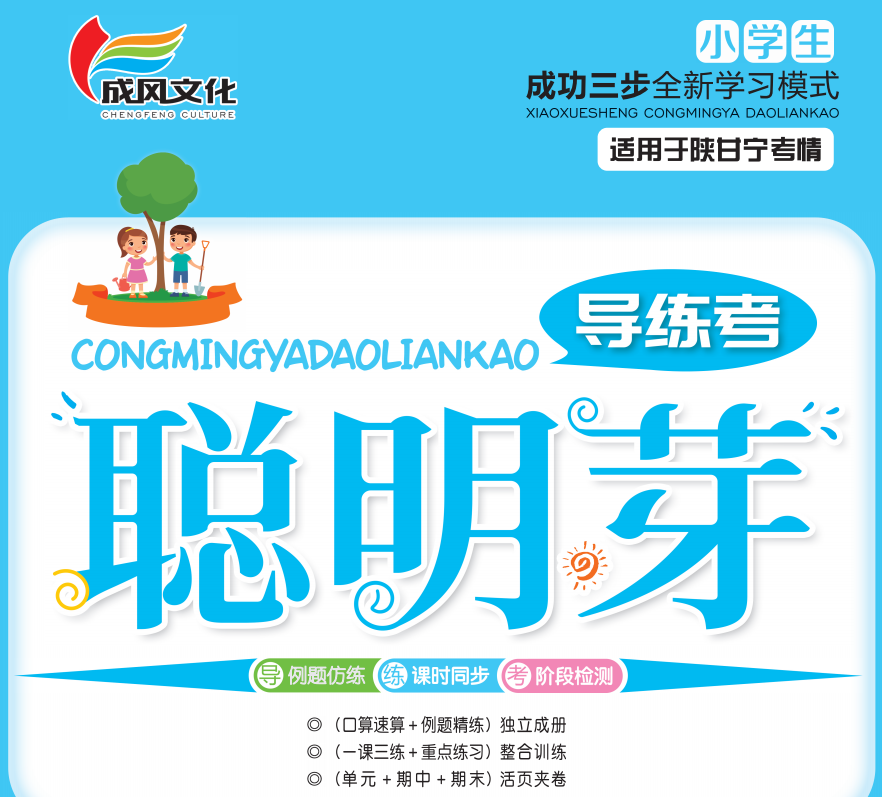 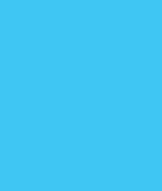 2除数是一位数的除法
第3课时两位数除以一位数
(商是两位数)
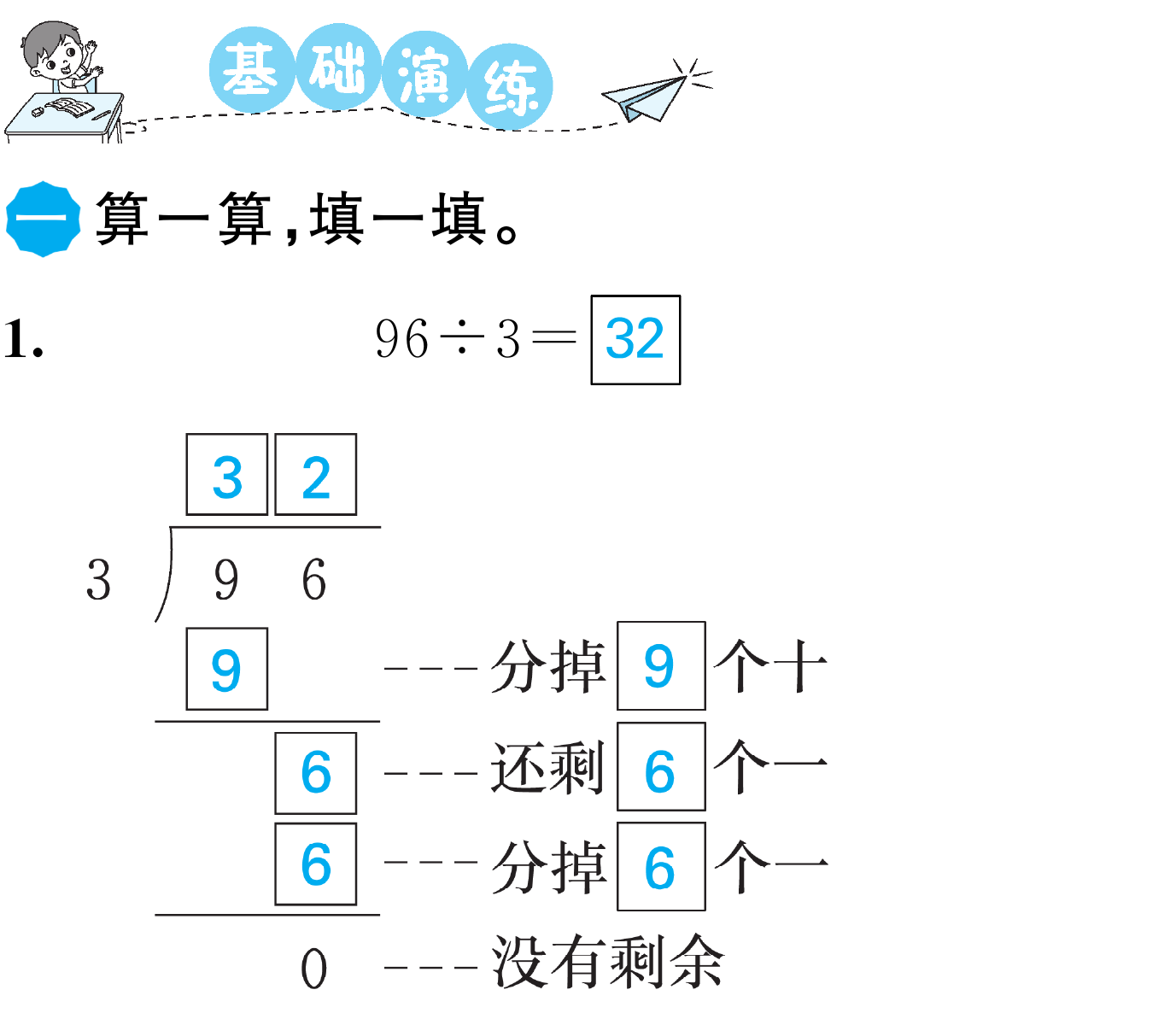 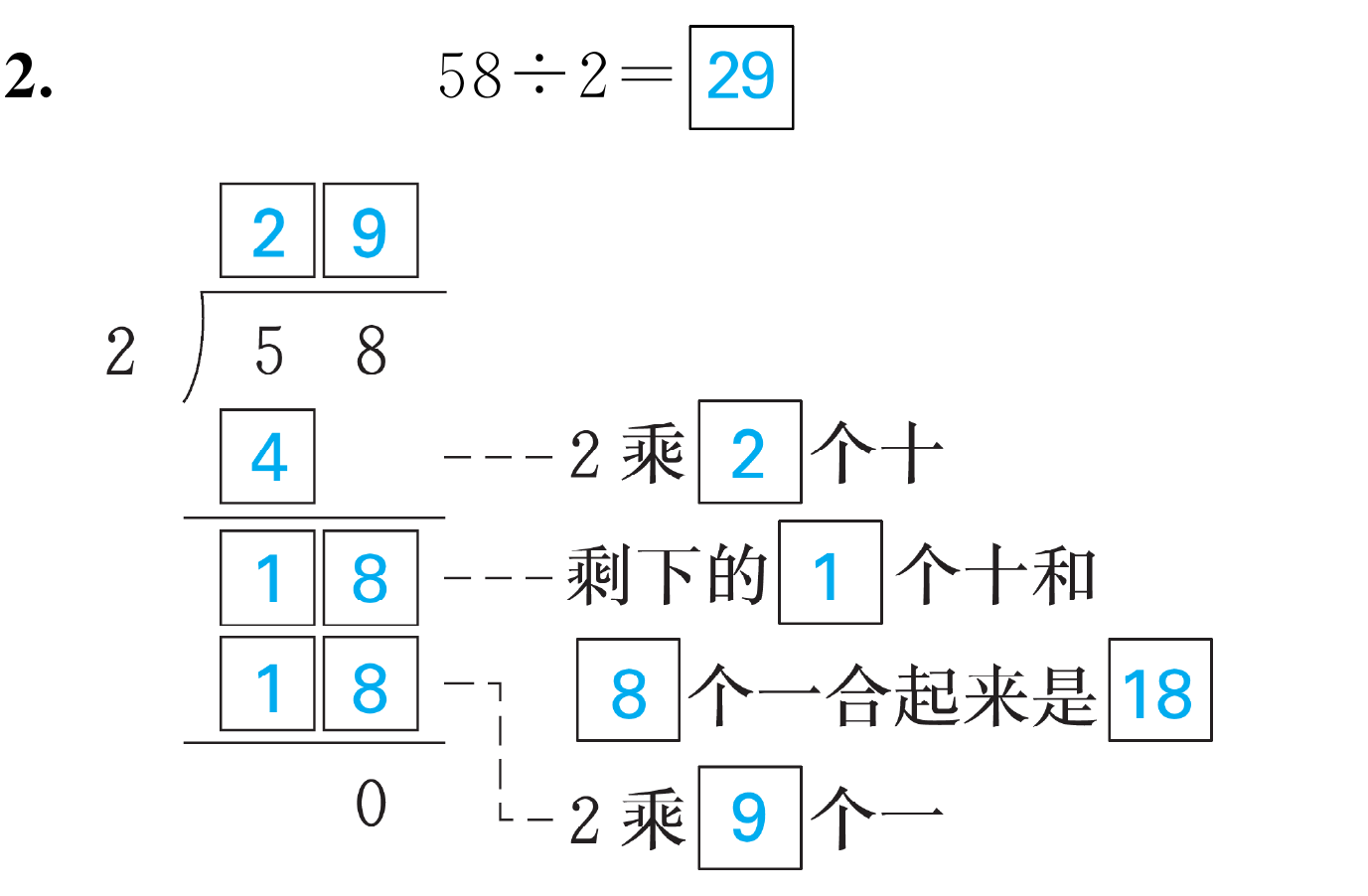 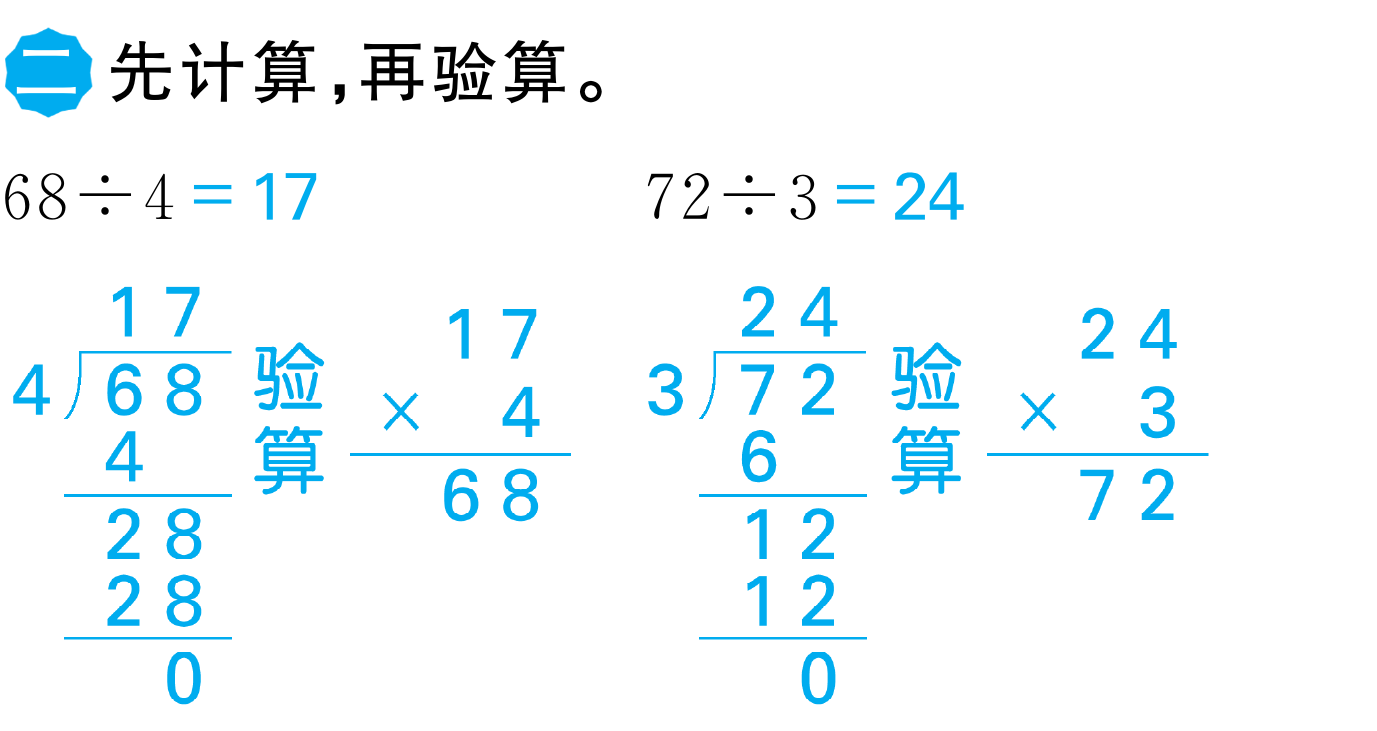 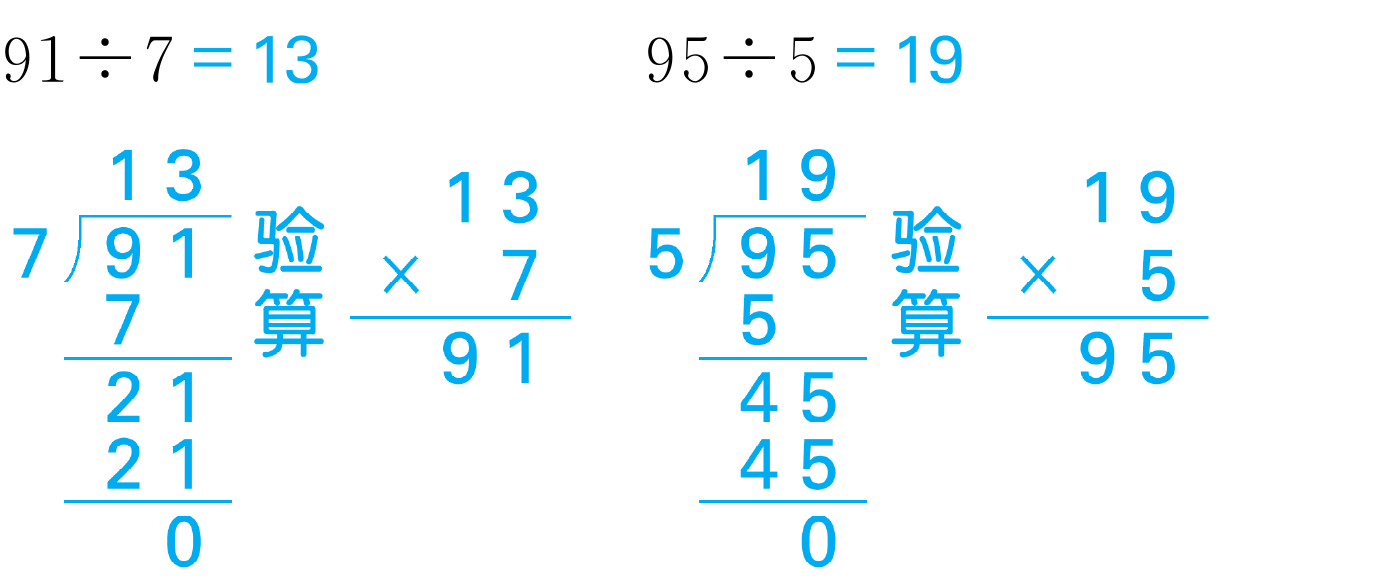 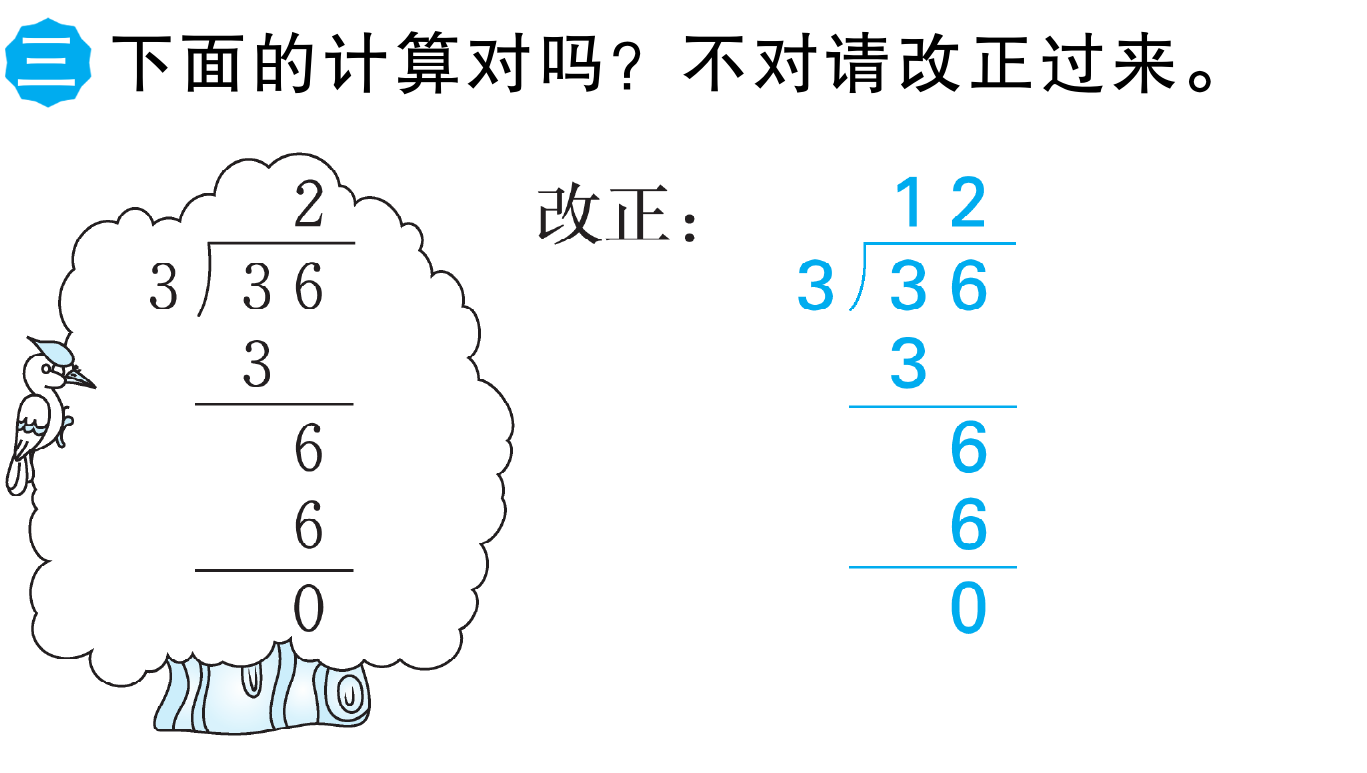 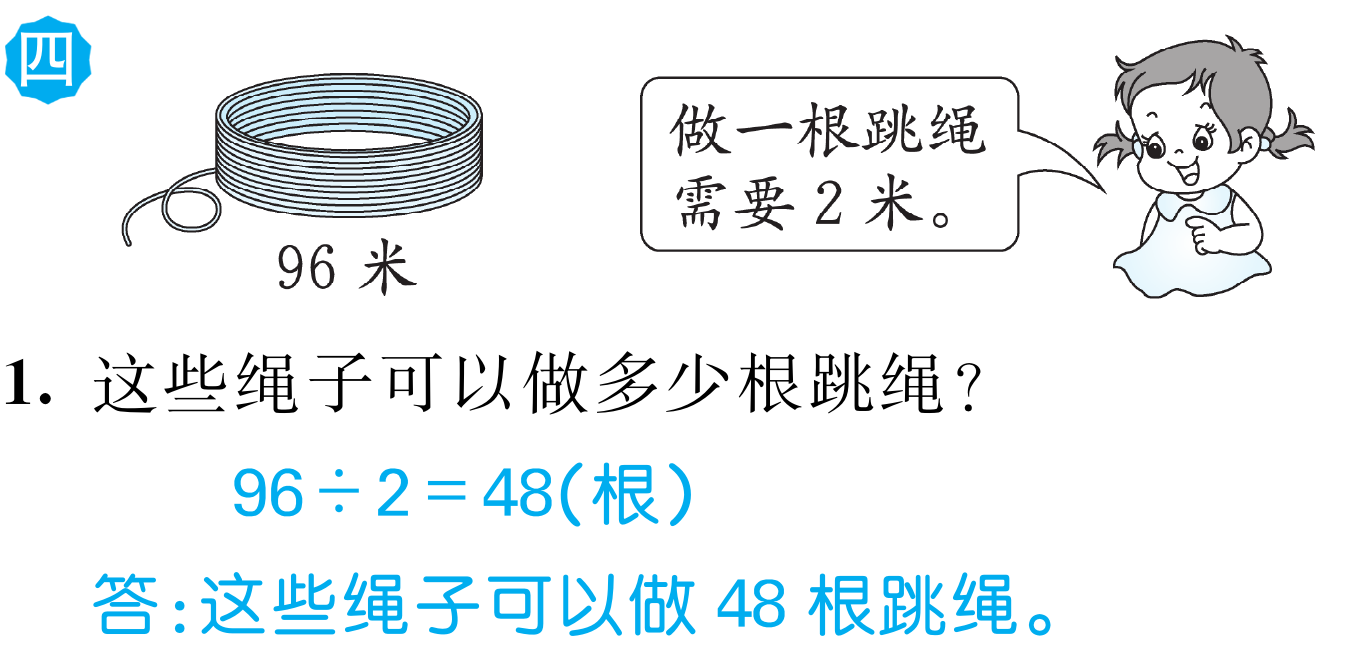 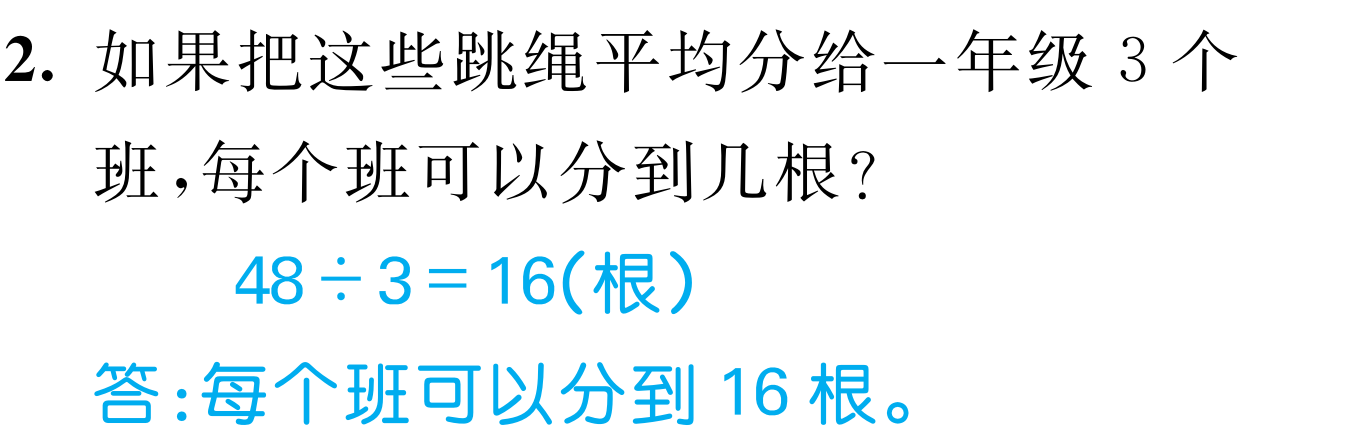 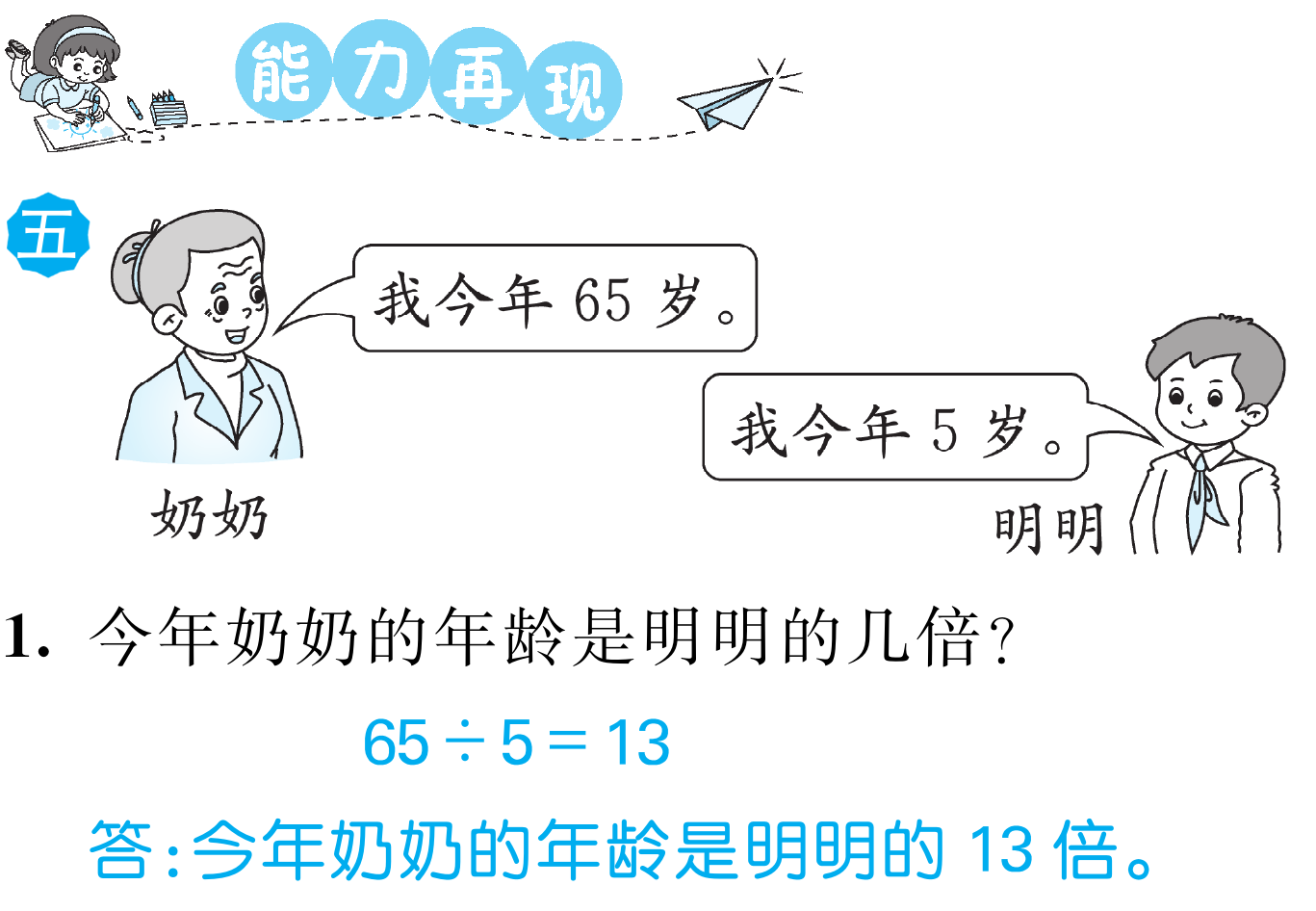 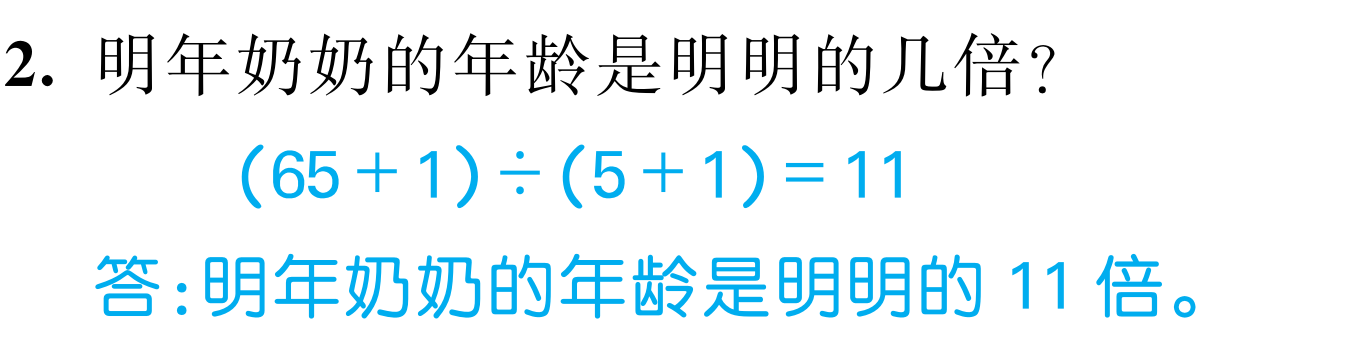 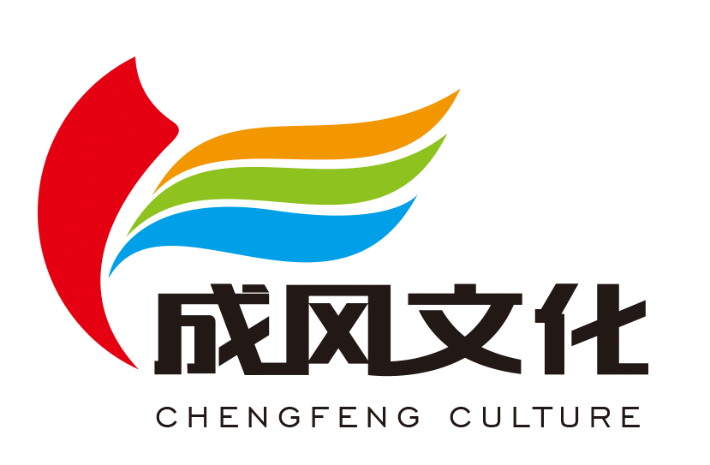 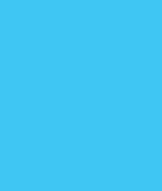 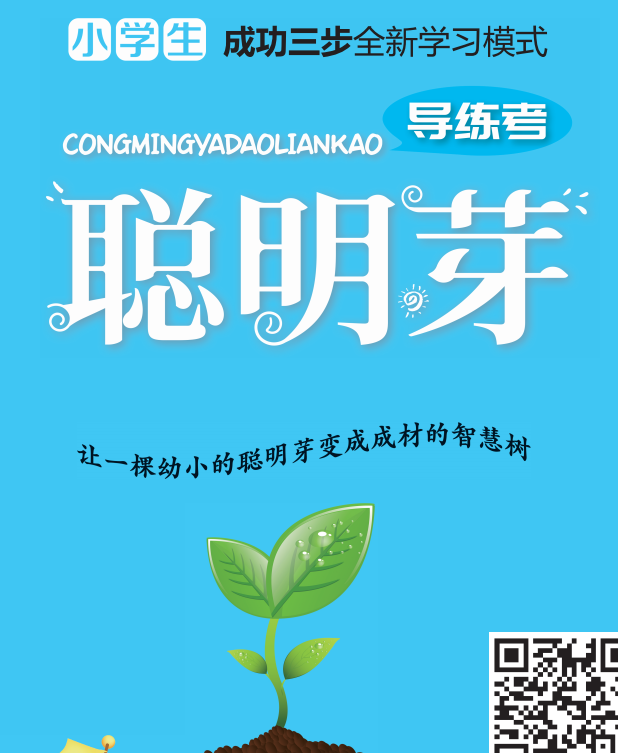 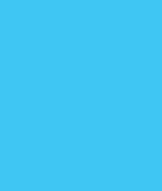 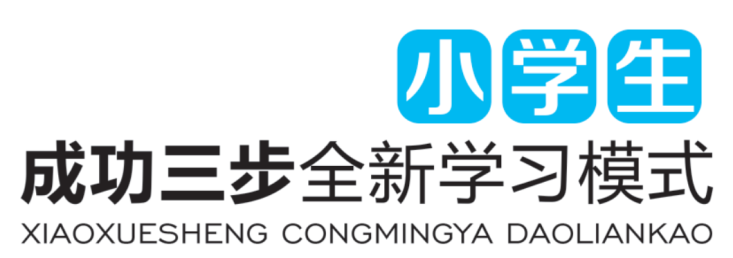 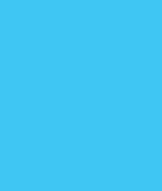 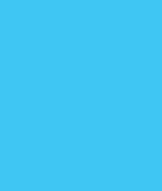